Виды товара
основной тезис ваших товаров (его прочтут)
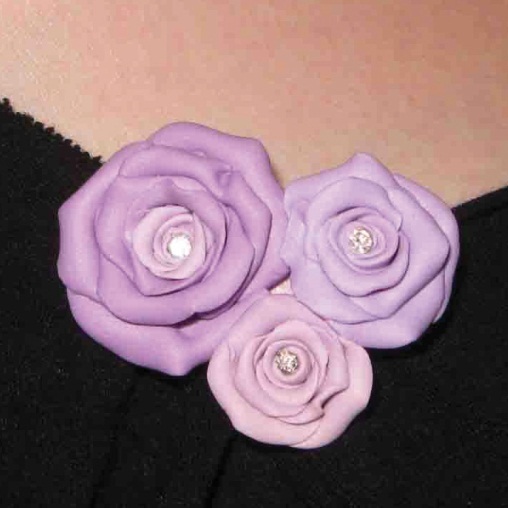 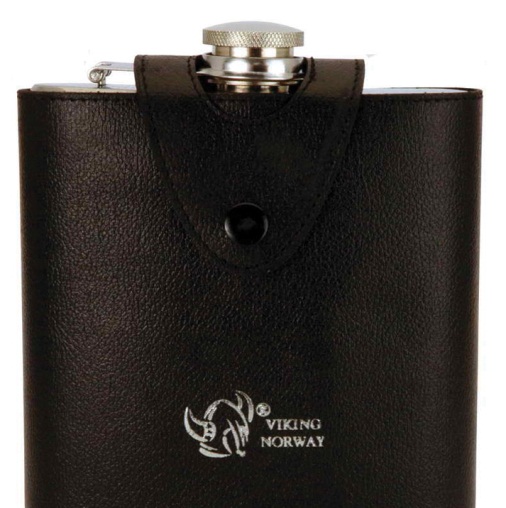 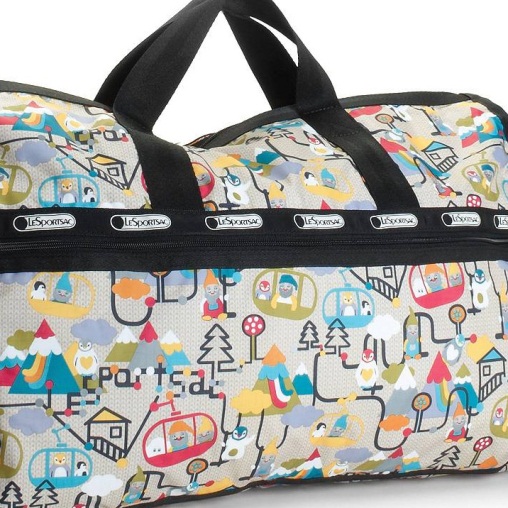 Броши
Фляжки
Сумки
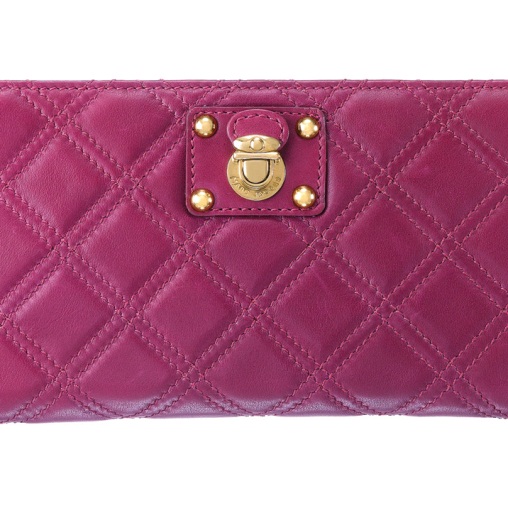 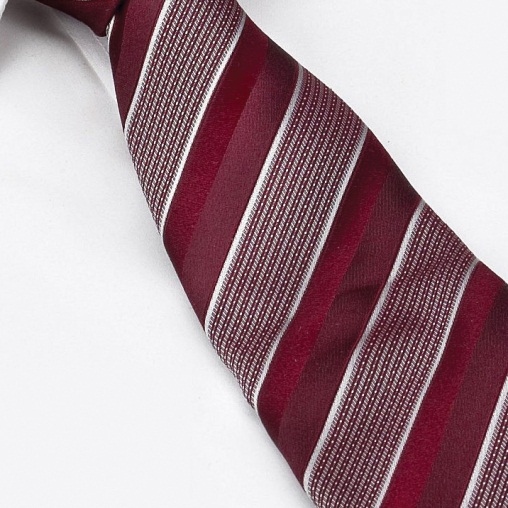 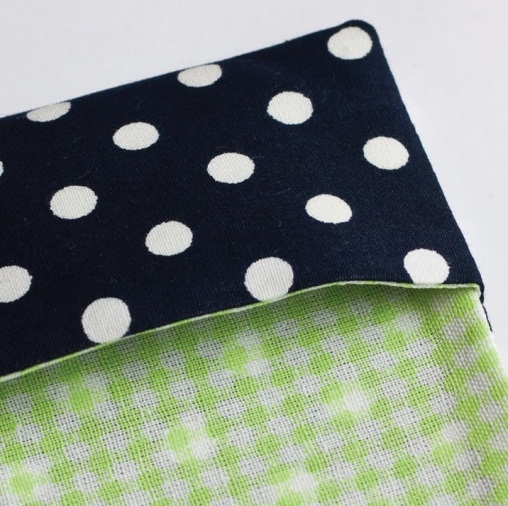 Клатчи
Галстуки
Обложки
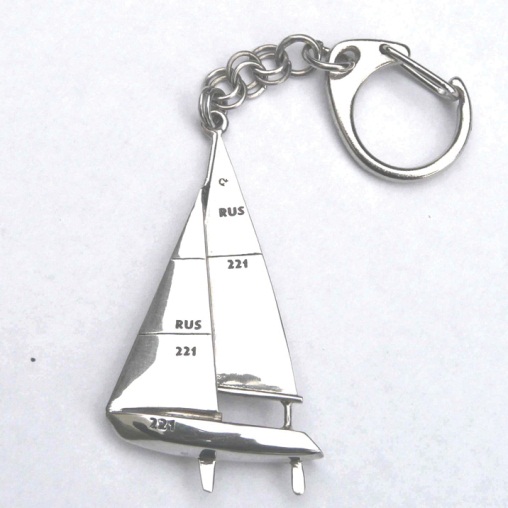 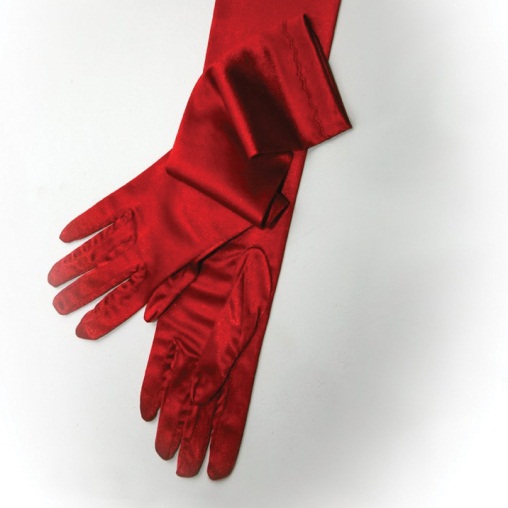 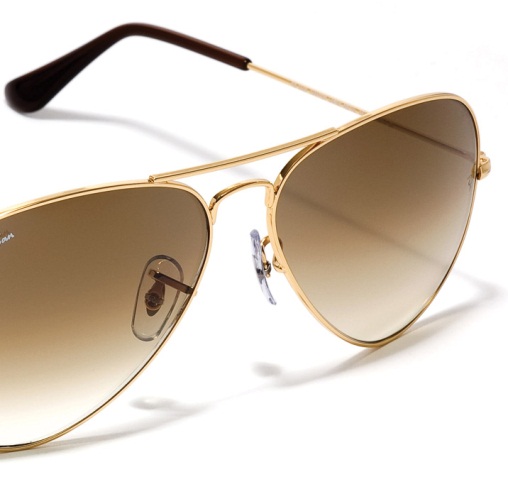 Очки
Брелки
Перчатки